AUGALAI
Kauno lopšelis- darželis „Liepaitė“
Parengė: Rasa Barvainienė
Aistė Guobė
AUGALAI
ŽO-LĖS
KRŪ-MAI
ME-DŽIAI
ŽOLĖS
Žolės yra žemesnės už krūmus. Jų stiebeliai nesumedėję, minkšti ir lankstūs. Gyvena trumpai, kai kurios žolės – tik vienus metus. Peržydėjusios ir subrandinusios sėklas, jos nunyksta. Žolių rūšių palyginti su medžiais ar krūmais, gamtoje auga daugiausia.
KRŪMAI
Taip vadinami už medžius mažesni ir daug sumedėjusių stiebelių turintys augalai. Jie nėra tokie ilgaamžiai kaip medžiai.
MEDŽIAI
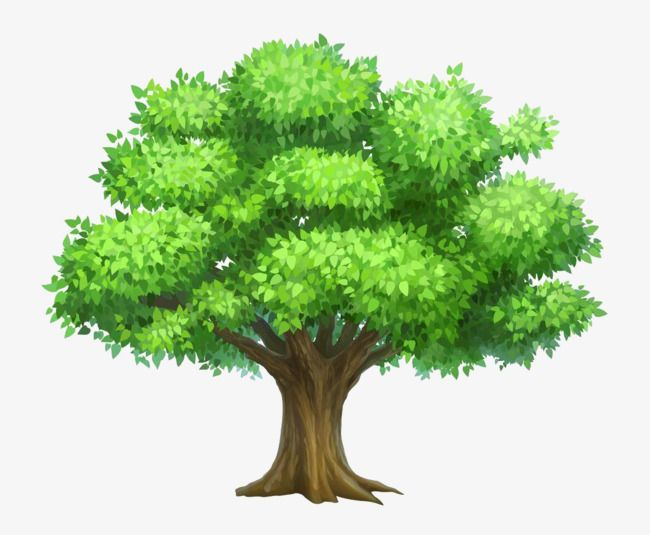 Tai aukštas, vieną sumedėjusį stiebą turintis augalas. Suaugusių medžių stiebą vadiname kamienu. Medžiai yra ilgaamžiai.
MEDŽIAI GALI BŪTI DVIEJŲ RŪŠIŲ
ŠIE MEDŽIAI TURI LAPUS, TODĖL VADINAMI LAPUOČIAIS.
ŠIE MEDŽIAI TURI SPIGLIUS, TODĖL VADINAMI SPIGLIUOČIAIS.
MEDŽIO DALYS
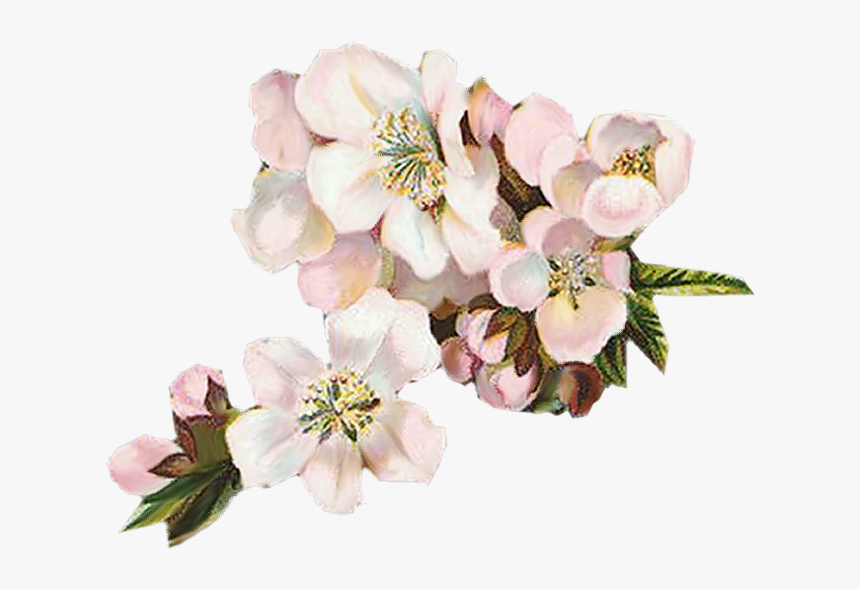 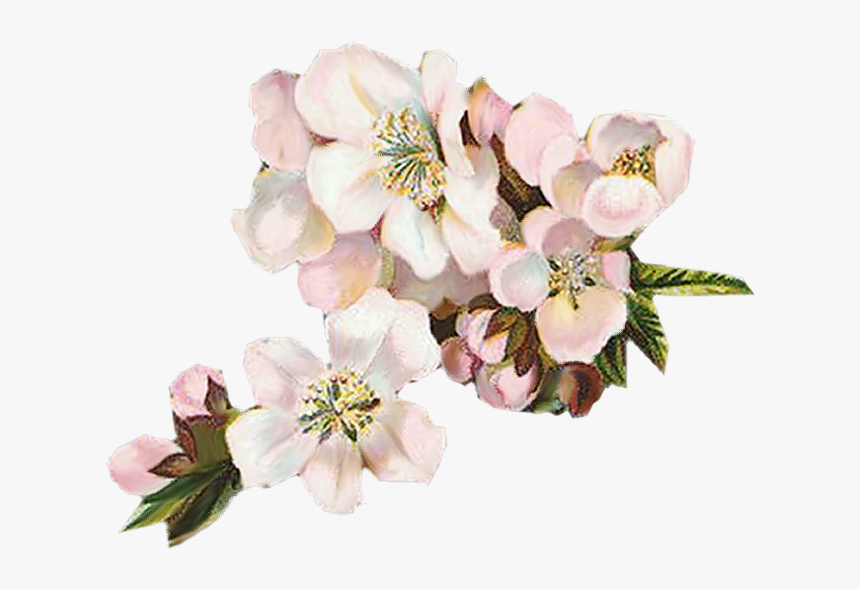 ŠAKOS
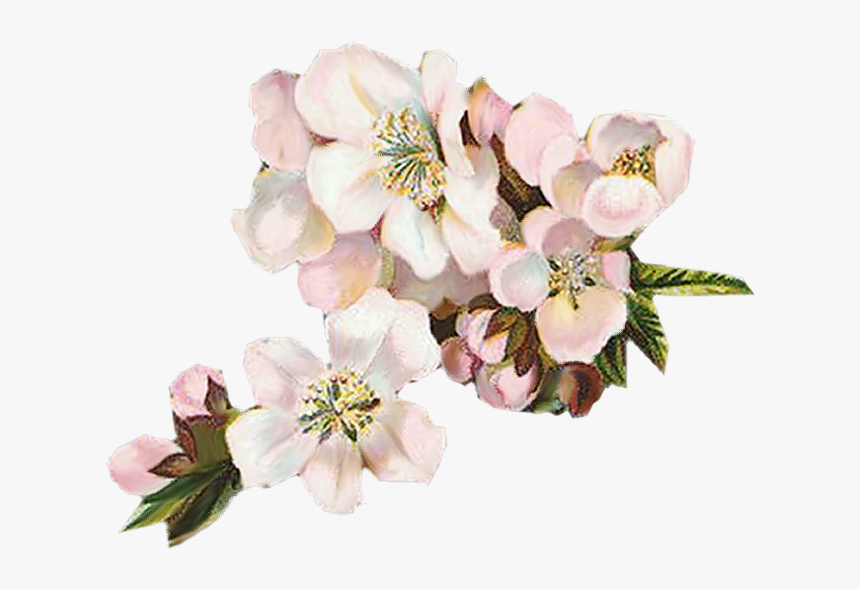 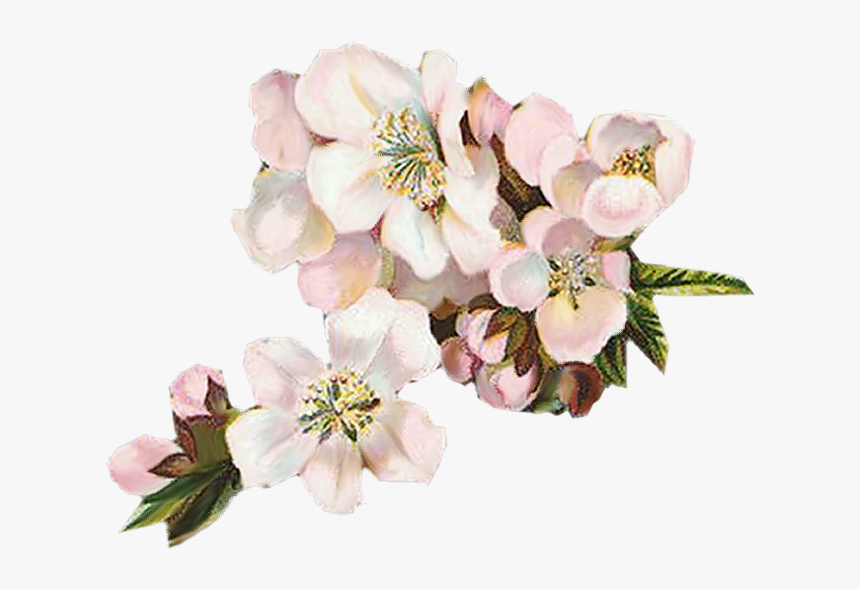 LAJA
LAPAI
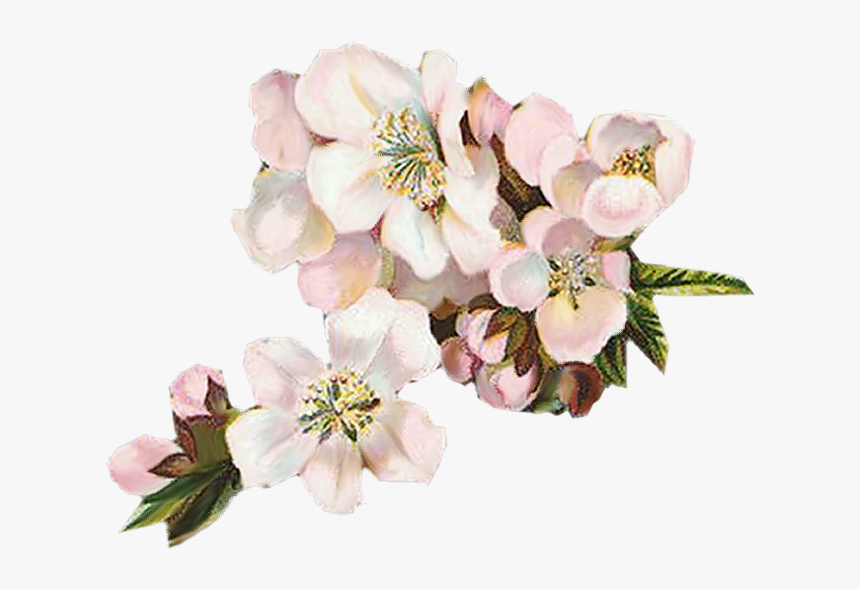 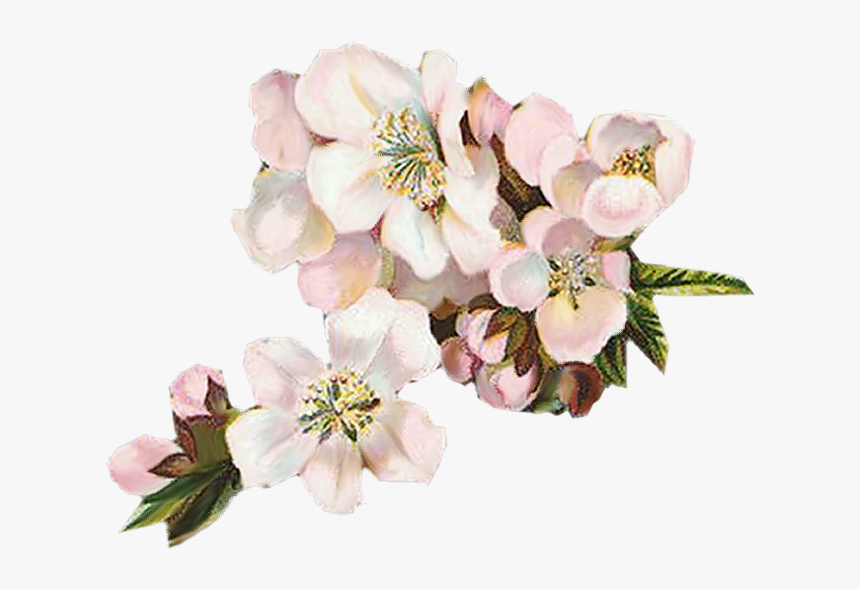 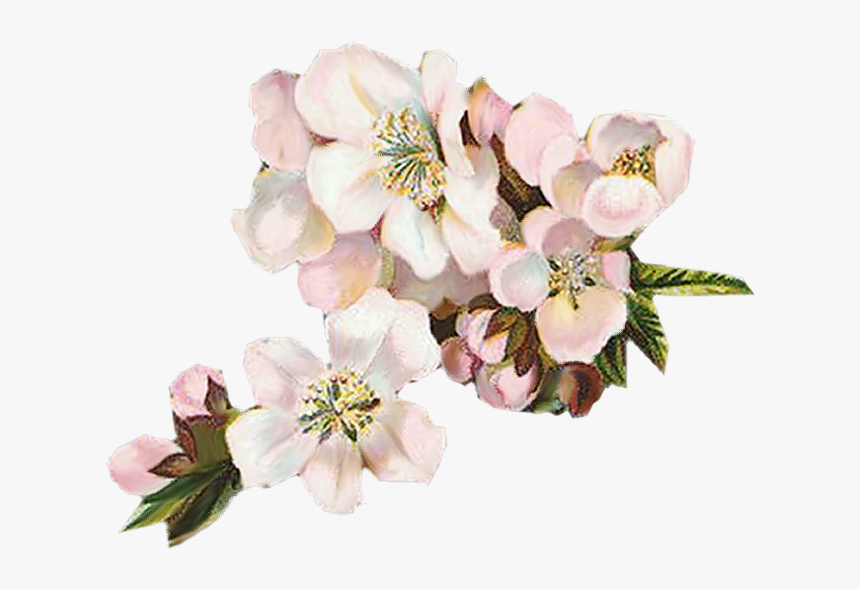 ŽIEDAI
KAMIENAS
ŠAKNYS
AUGALŲ DALYS
Žemėje auga daugybė įvairaus dydžio ir formos augalų, tačiau dauguma jų turi tas pačias dalis, vadinamas organais: šaknis, stiebus, lapus ir žiedus. Kiekvienos augalo dalies paskirtis – padėti augalui gyventi.
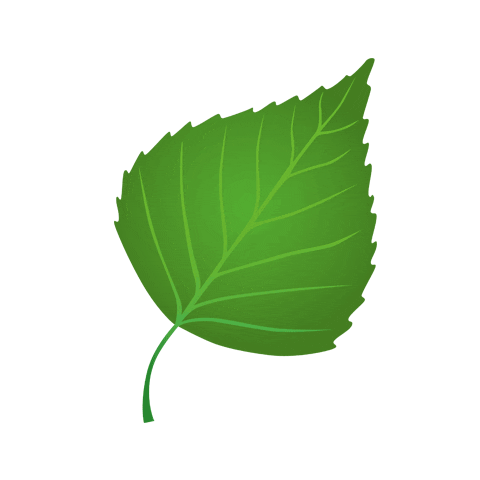 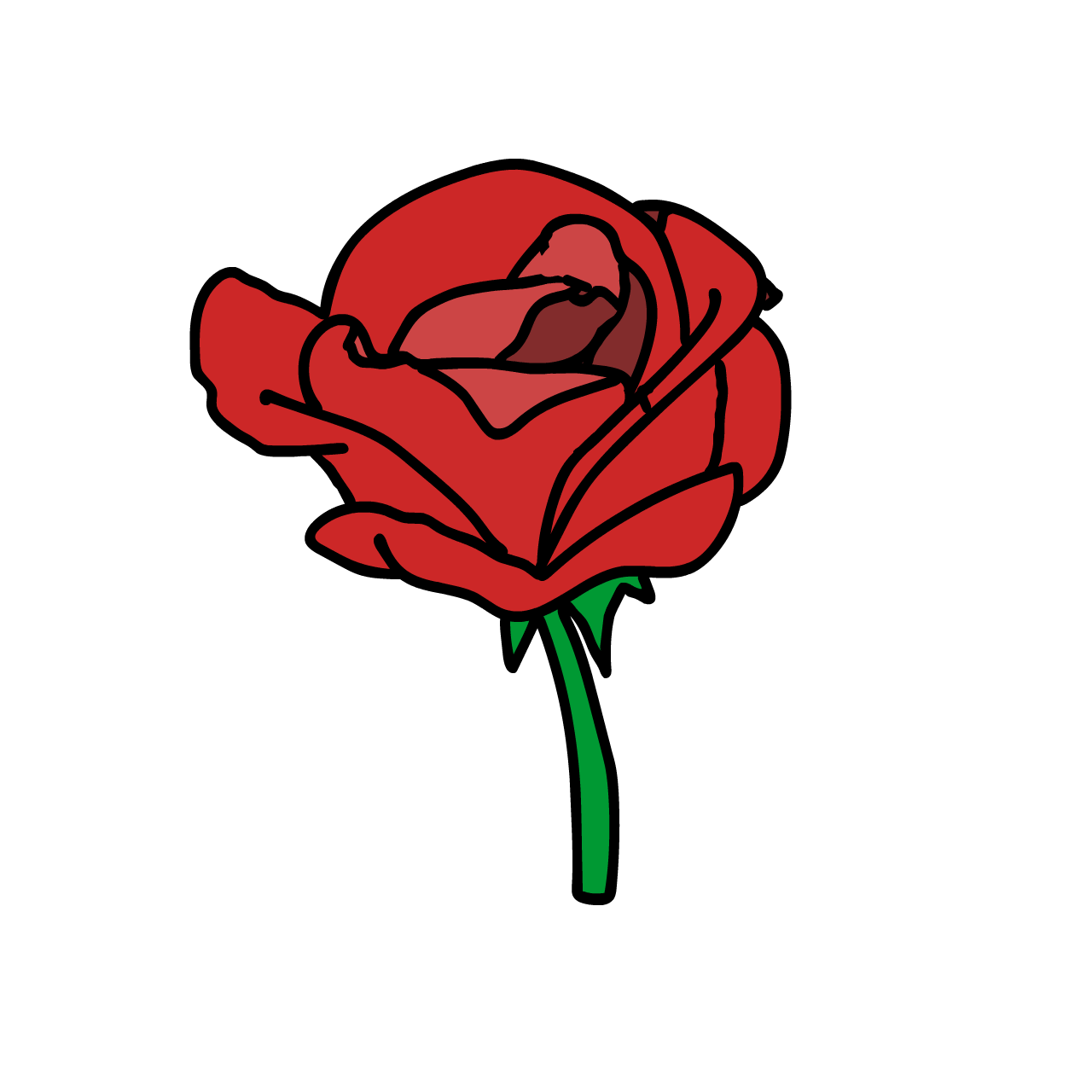 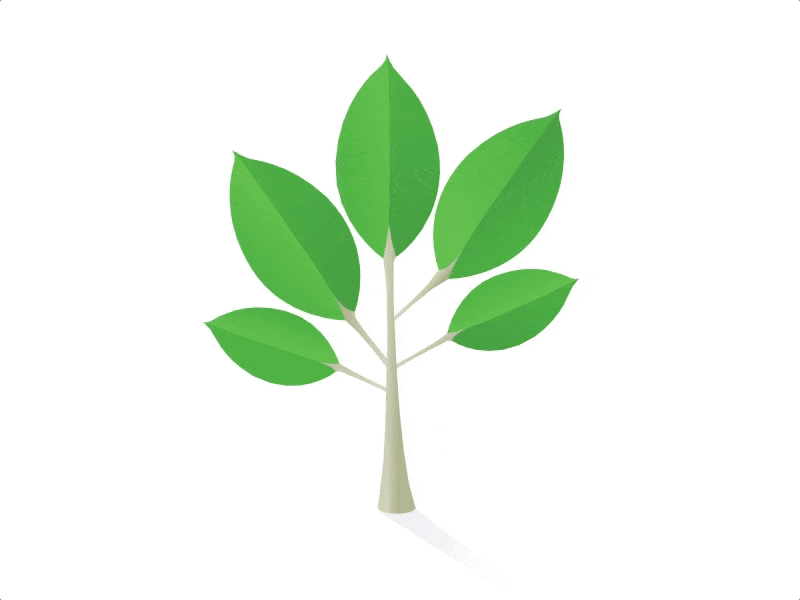 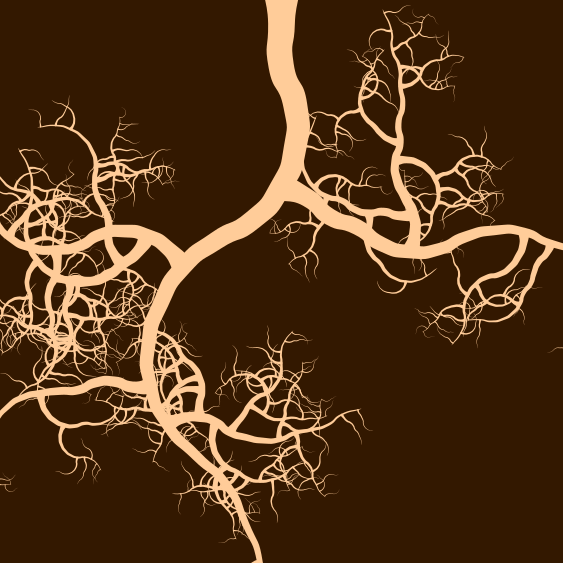 LAPAI
Lapai gamina augalui maisto medžiagas, nes jų ląstelėse vyksta fotosintezė.
Lapai reguliuoja vandens apykaitą, aprūpina augalą deguonimi.
STIEBAS
Stiebas laiko iškėlęs į šviesą lapus. Juo iš šaknų į lapus teka vanduo, o į kitas augalo dalis nunešamos lapuose pagamintos maisto medžiagos.
STIEBAS
ŠAKNYS
Šaknys laiko augalą tvirtai žemėje ir iš dirvos siurbia vandenį.
ŽIEDAS
Žieduose subręsta augalo lytinės ląstelės, o joms susijungus susidaro sėklos.
AUGALŲ AUGIMAS
Kaip išdygsta iš sėklų daigai.
AUGALO AUGIMAS
Kaip augalas subrandina vaisių.
AUGALUI AUGTI REIKIA:
ŠVIESOS
VANDENS
O DABAR KVIEČIU PASIŽIŪRĖTI FILMUKĄ APIE AUGALUS
https://www.youtube.com/watch?v=jPPAIS08NbY